التزام المقاول بالضمان
ينقسم الضمان الى نوعين : الضمان العام والضمان الخاص (الضمان العشري)
اولا-  الضمان العام فاذا تعهد المقاول بتقديم مادة العمل كلها او بعضها كان مسؤولا عن جودتها وعليه ضمانها لرب العمل
اثر قبول العمل على ضمان المقاول
اذا كانت العيوب ظاهرة
اذا كانت العيوب مخفية
حكم الاتفاقات المتعلقة بالضمان العام بالتشديد او التخفيف او الاعفاء
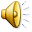 اولا- الضمان العام
ينقسم الضمان الى نوعين : الضمان العام والضمان الخاص (الضمان العشري)
اولا-  الضمان العام فاذا تعهد المقاول بتقديم مادة العمل كلها او بعضها كان مسؤولا عن جودتها وعليه ضمانها لرب العمل
اثر قبول العمل على ضمان المقاول
اذا كانت العيوب ظاهرة
اذا كانت العيوب مخفية
حكم الاتفاقات المتعلقة بالضمان العام بالتشديد او التخفيف او الاعفاء
1 – متى تم تسلم العمل فعلاً او حكماً ارتفعت مسؤولية المقاول عما يكون ظاهراً فيه من عيب وعن مخالفته لما كان عليه الاتفاق. 
2 – اما اذا كانت العيوب خفية او كانت المخالفة غير ظاهرة ولم يلحظها رب العمل وقت التسليم بل كشفها بعد ذلك، وجب عليه ان يخبر المقاول بها بمجرد كشفها والا اعتبر انه قد قبل العمل